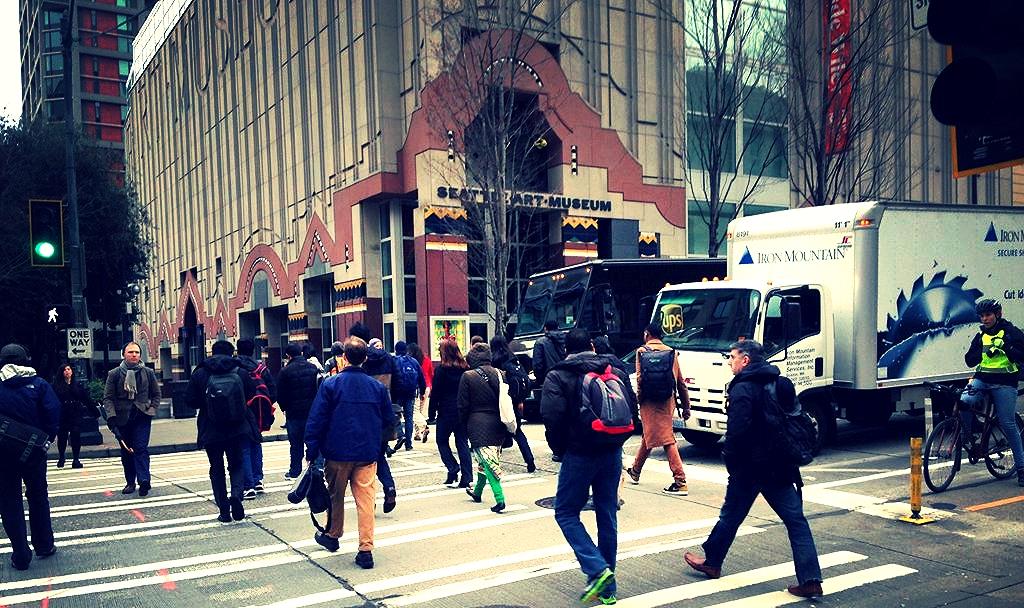 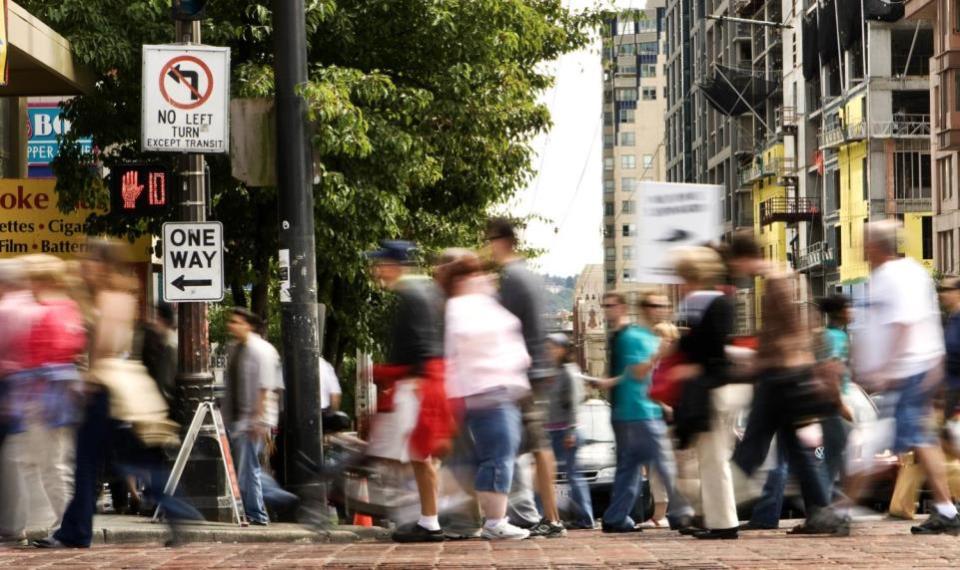 Pedestrian Master Plan Update
Seattle Planning Commission
Michelle Marx, Ian Macek, Kevin O’Neill
May 26, 2016
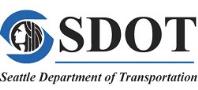 Our mission, vision, and core values
Vision: connected people, places, and products
Mission: deliver a high-quality 
transportation system for Seattle
Committed to 5 core values to create a city that is:
Safe
Interconnected
Affordable
Vibrant
Innovative

For all
2
[Speaker Notes: Our core values for transportation anchor to the core values that Mayor Murray has laid out in his vision (Move Seattle) for Seattle:
Safe
Interconnected
Affordable
Vibrant
Innovative]
Presentationoverview
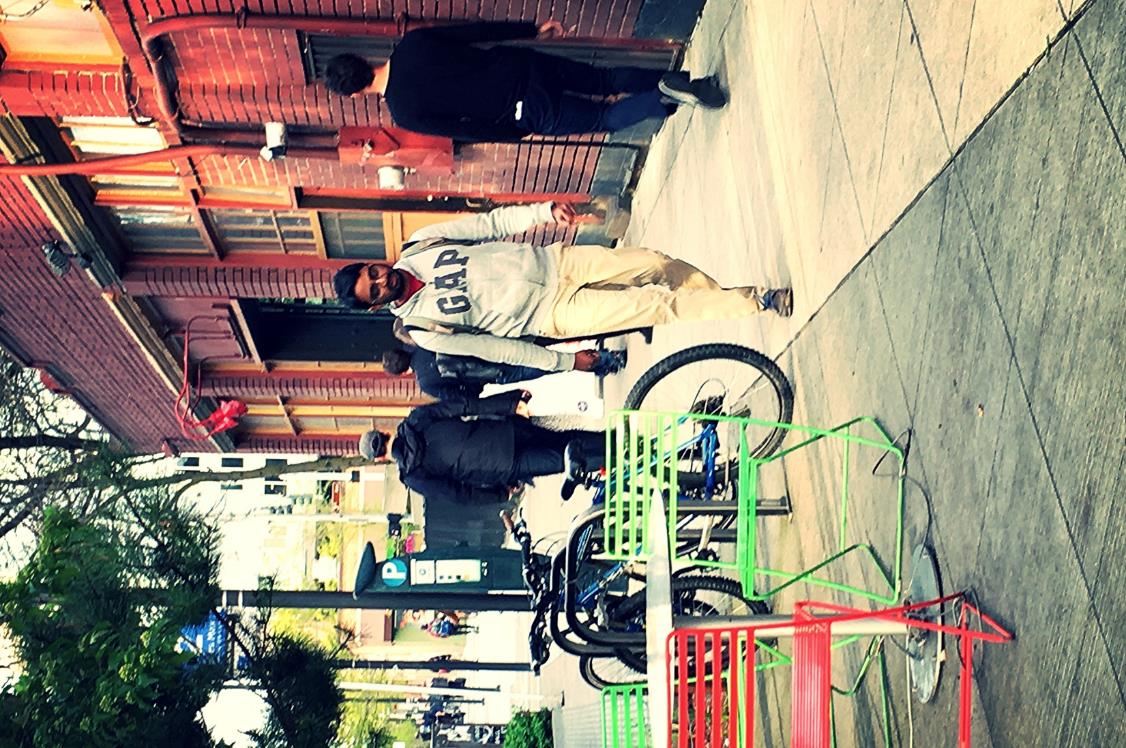 What is the PMP?

PMP policy framework

What we’ve heard

Prioritizing pedestrian improvements

Plan implementation

Next steps
3
3
PMP is a resource allocation plan
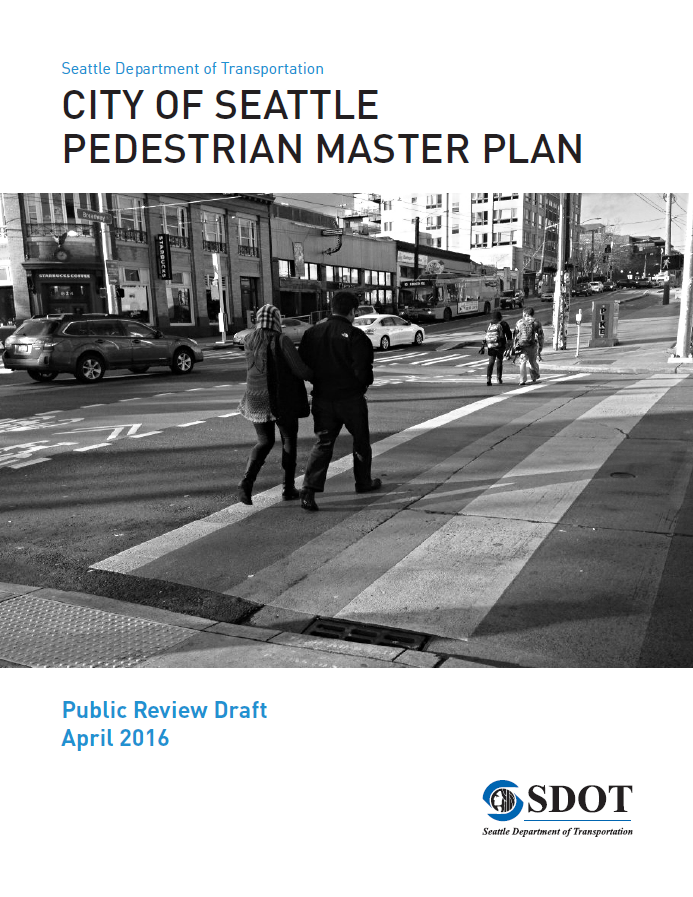 20-year blueprint to provide walking improvements
Data-driven prioritization of funding
Designed to focus resources where:
There is high existing and potential pedestrian demand
There are safety concerns
There are populations with the greatest need
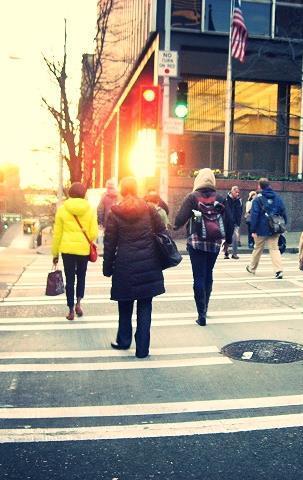 PMP Policy Framework
Vision: Seattle is the most walkable city in the Nation
Goals:
Safety: Reduce the number and severity of crashes involving pedestrians.
Equity: Make Seattle a more walkable city for all through equity in public engagement, service delivery, accessibility, and capital investments.
Vibrancy: Develop a connected pedestrian environment that sustains healthy communities and supports a vibrant economy.
Health: Get more people walking to improve mobility, health, and prevent disease.
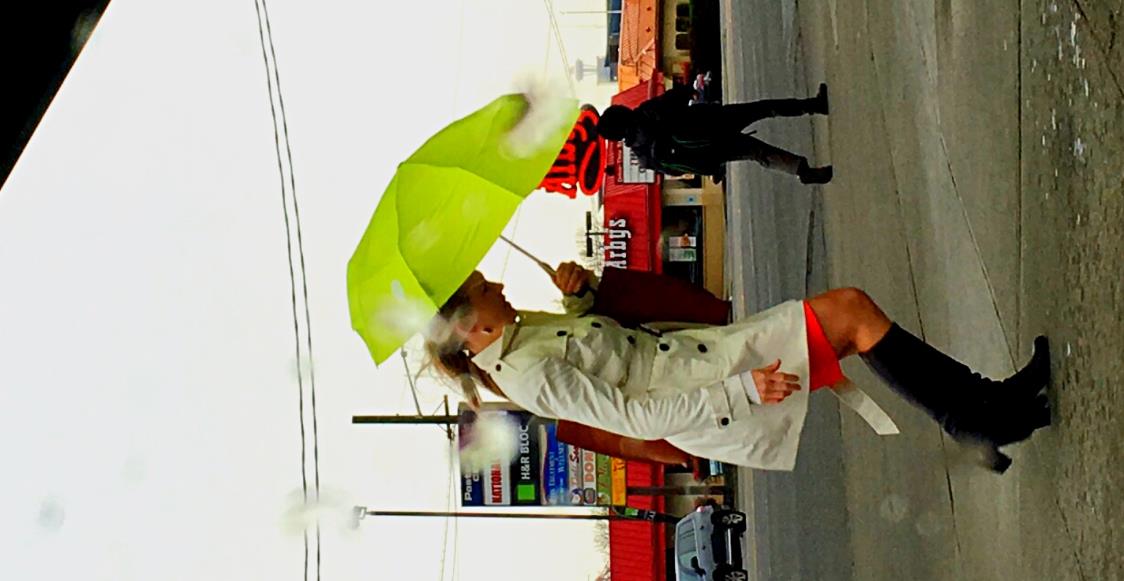 Existing PMP prioritization
High Priority Areas
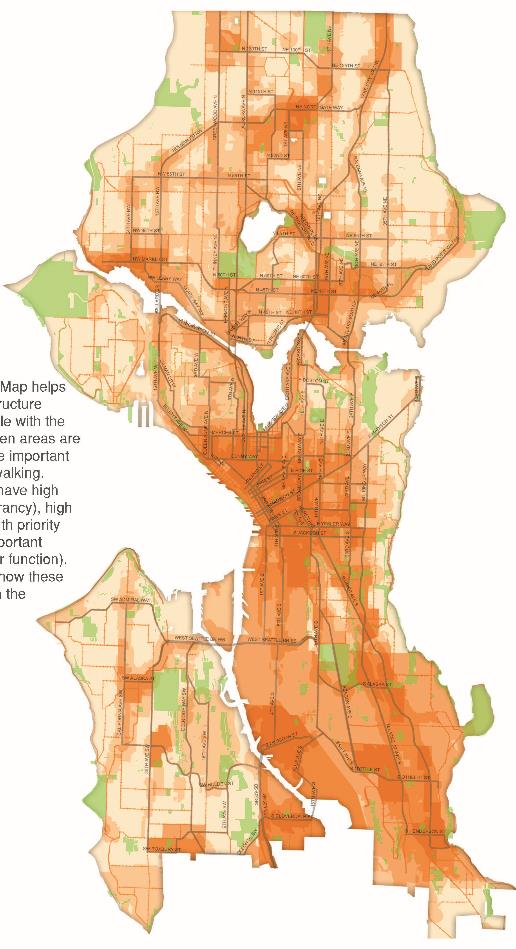 Contribution to Total Score
Building Blocks
Vibrancy
(demand)
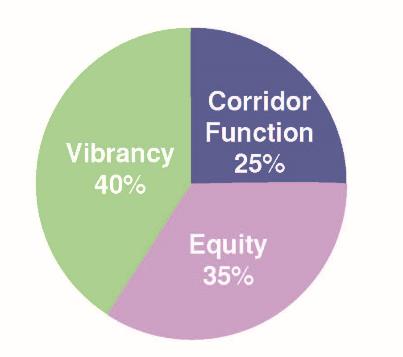 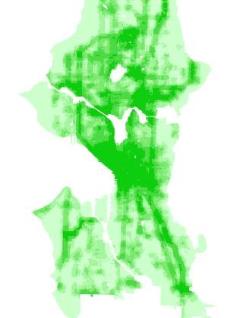 Corridor 
Function
(safety)
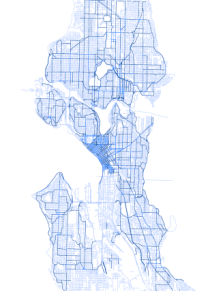 Equity
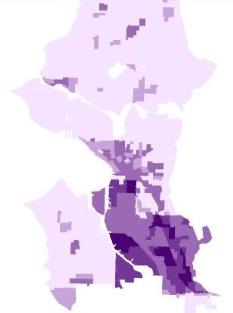 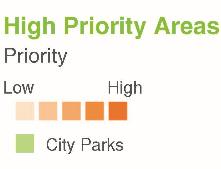 6
[Speaker Notes: Walk through process, next step is “ATR” and “CTR”

Issues with 2009 methodology:

Old data (some as old as 2000 Census)
“Corridor function” = proxy for safety. Infrastructure should be prioritized using current Vision Zero safety data
Land-use based demand generators result in potential equity concerns
Heat map approach still results in some level of uncertainty about priorities and project to expect
Overwhelming number of “priorities”

These factors still reflect our Plan goals, but question is how to weigh them]
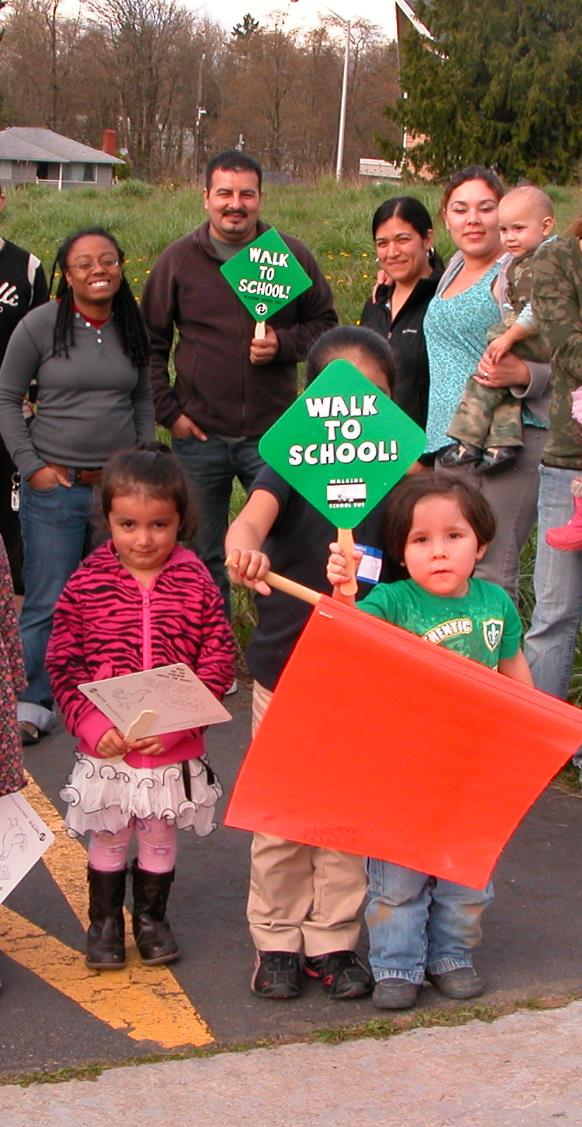 Why update the PMP?
Assess our progress 
Ensure Plan continues to reflect community priorities and City policies
Vision Zero
Equity concerns
Update data / prioritization 
Update strategies and actions (including incorporating Neighborhood Greenways, low-cost sidewalks)
Establish performance trends and targets
7
[Speaker Notes: Original BIP noted that the overall framework of the PMP is still relevant, and that the update would be minor.

More of a plan “refresh” than update]
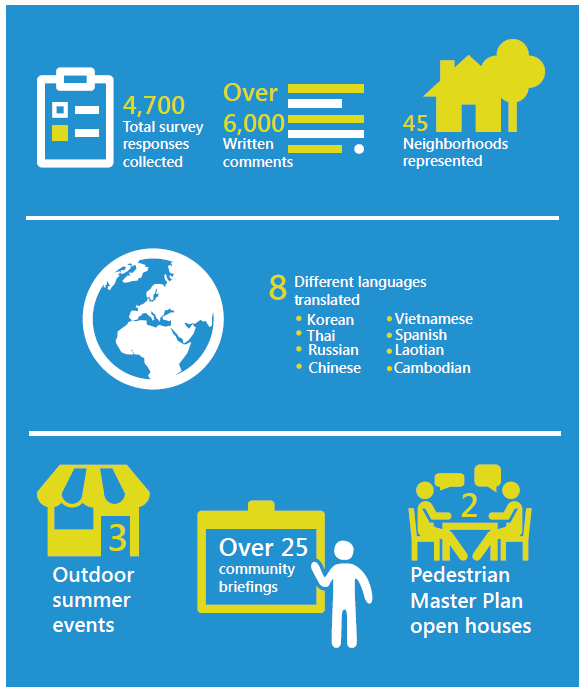 PMP Public Outreach in Numbers
What we’ve heard
Focus investments on:

Streets connecting families and children to schools

Streets connecting people to transit stops

Sidewalks and crossings on busy arterial streets

Residential streets where sidewalks are missing

Locations where pedestrians are injured
8
[Speaker Notes: The public survey asked three key questions about walking conditions in Seattle:
What makes it difficult or unpleasant for you to walk? 
Where should the City prioritize walking improvements first? 
What types of pedestrian improvements should we build first?]
What we’ve heard: 
Support for alternative sidewalk designs
Stamped and stained asphalt sidewalk with curb
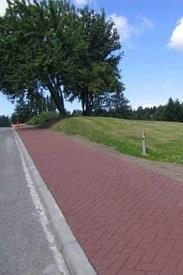 Curb-separated walking path as same level as cars
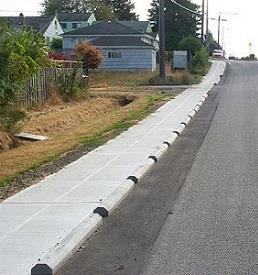 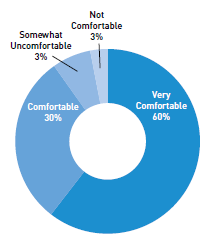 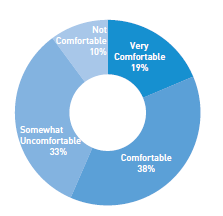 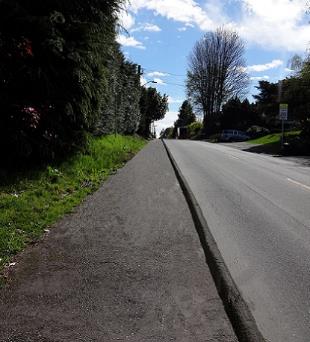 [Speaker Notes: We showed six different types of alternative sidewalk designs and asked respondents to let us know comfortable they and members of their household or family would feel on this type of walking path.

As an example: 
90% of respondents reported they would feel comfortable or very comfortable on a stamped/stained asphalt path with curb
57% for curb-separated walking paths]
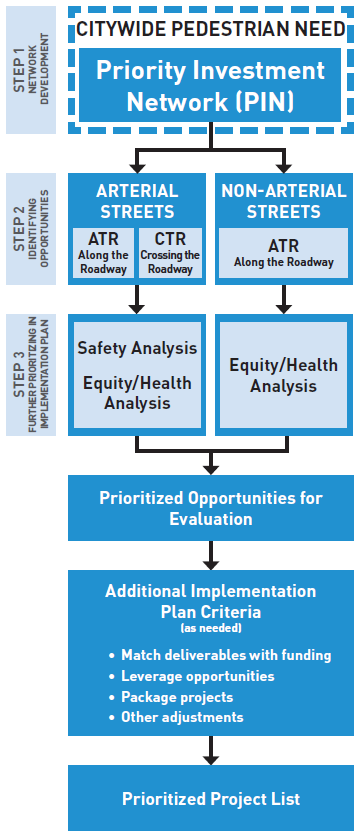 Prioritizing pedestrian improvements
Step 1
Develop a citywide “Priority Investment Network” (PIN) using demand (vibrancy) factors

Step 2
Identify opportunities to improve walking conditions along and crossing the streets in the PIN

Step 3
Further prioritization as the Plan is implemented, using safety and equity/health analyses to identify areas within the network to evaluate first
10
Step 1: 
Priority Investment Network
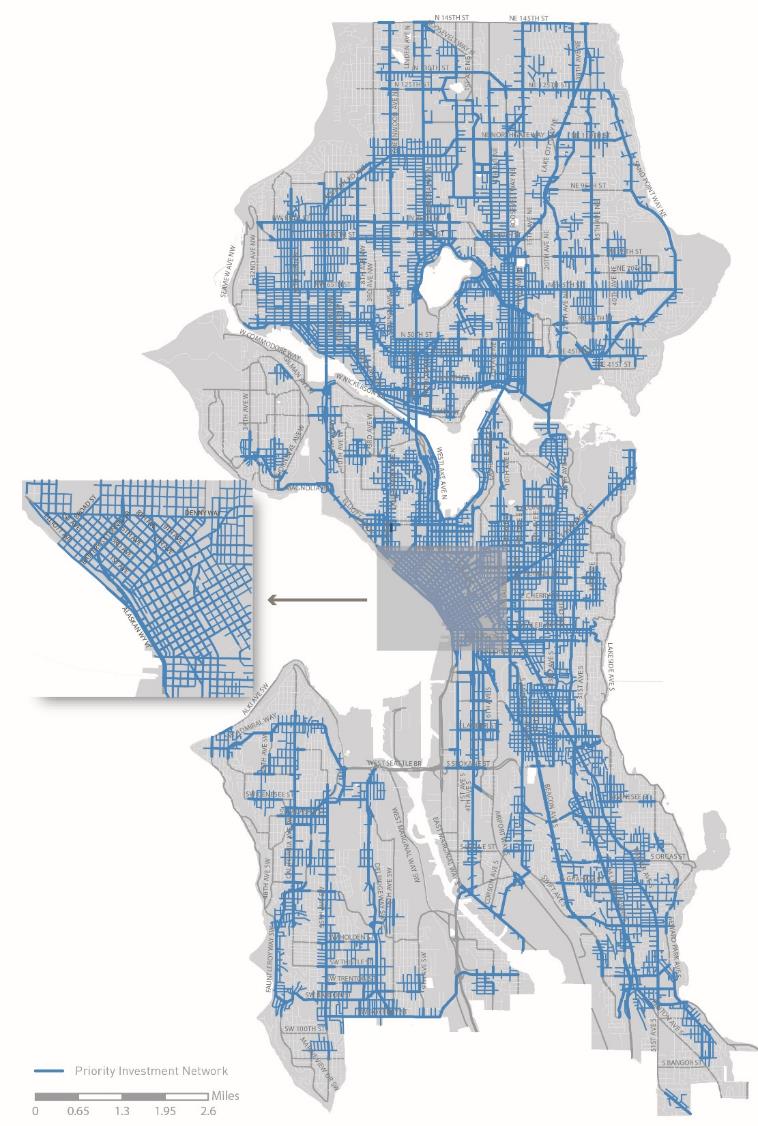 Investments are directed to this network (further prioritization is required)

Responds to community priorities

Helps address desire for system connectivity

Distributes investment priorities across the city
11
[Speaker Notes: Based on public survey feedback we’ve narrowed that focus to two key pedestrian generators
Developed a connected network where investments will be directed
See detailed maps

Next step: To identify potential needs within this network…]
Step 2: Identify opportunities for further evaluation
Along the roadway
Crossing the roadway
Evaluates arterial and non-arterial streets
Sidewalk presence

Definition of sidewalk on arterials = includes curb

Does not assess sidewalk condition
Evaluates arterial streets
Controlled stop spacing
Crossing width
Curb ramp status
12
[Speaker Notes: Evaluates arterials only
Identifies opportunities for further evaluation (not specific project recommendations)
Other types of crossing improvements (signals, lighting, etc.) driven by other analyses/programs]
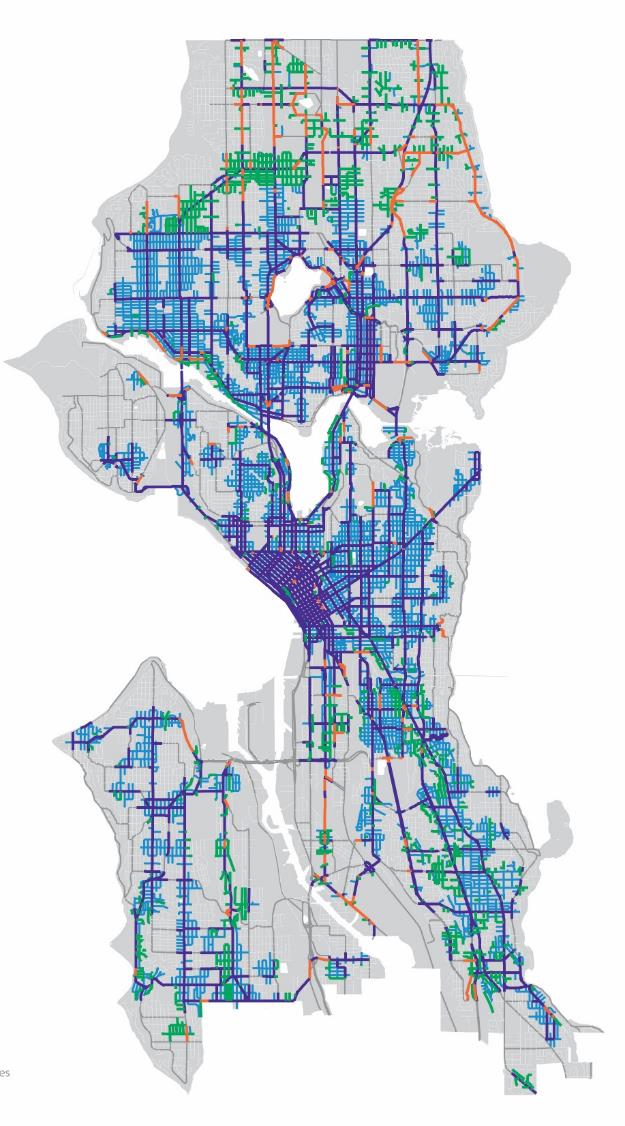 “Along the roadway” 
opportunities
Arterial missing sidewalk (traditional sidewalks)
Non-arterial missing sidewalk (low-cost sidewalks)
Arterial streets  (crossing improvements, maintenance)
Non-arterial streets (maintenance)
* Based on SDOT Asset Management database. Includes full or partial blockfaces. Not all locations may be feasible or desirable locations for new sidewalks.
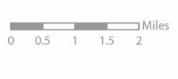 13
[Speaker Notes: Evaluation is binary (Does not assess sidewalk condition)
Arterials and non-arterials considered separately]
New sidewalk costs / funding
Draft Priority Investment Network (PIN) 20-year need
* Based on SDOT Asset Management database. Not all may be suitable locations for new sidewalks. 
** Planning-level cost estimates can vary widely, based on site conditions, delivery method, and other factors. Cost estimate is in 2015 dollars.
Move Seattle funding (9-year)
14
[Speaker Notes: Plan is programming 9-year Move Seattle levy funding
Planning level cost estimate is for the full 20-year plan
These programs are not the only ways new sidewalks are built
Capital projects / Move Seattle (Complete Streets)
Private development

Implementation Plan will identify program/project leveraging opportunities:
Interdepartmental (working with Seattle Public Utilities on drainage partnerships)
Neighborhood Greenways program
Complete Streets leveraging opportunities

A lot of political focus on sidewalks right now in Seattle, but crossing conditions are critical…]
Crossing the roadway opportunities
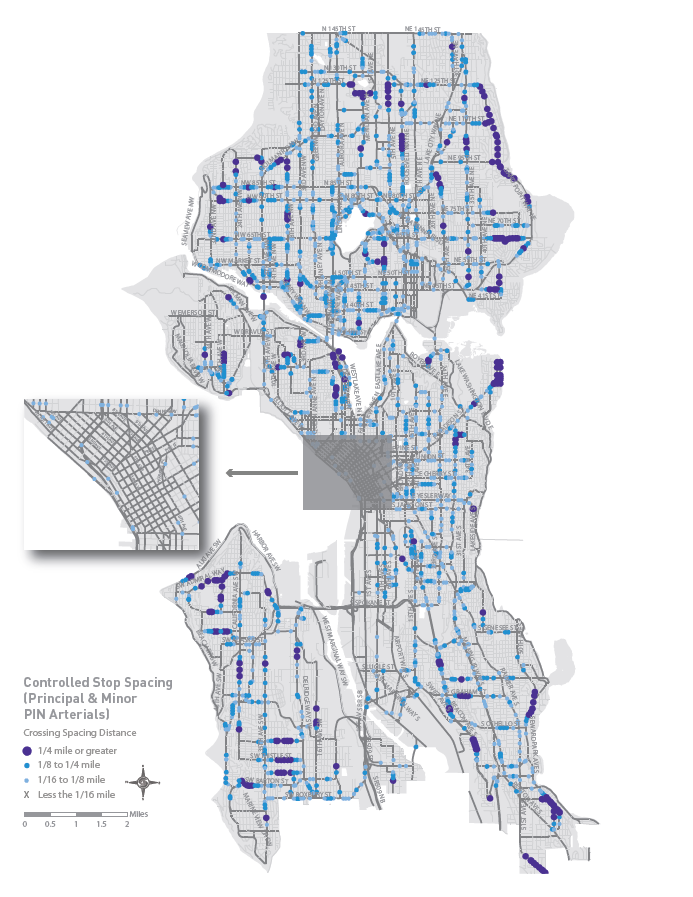 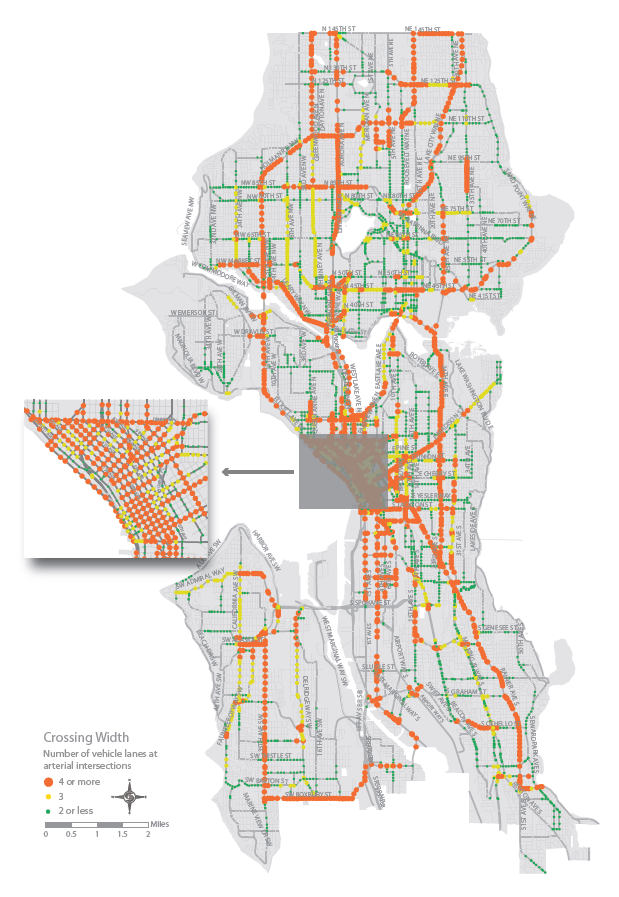 Controlled stop spacing
Crossing width
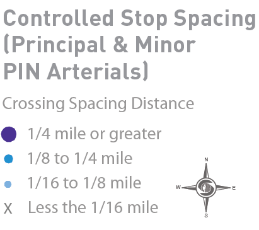 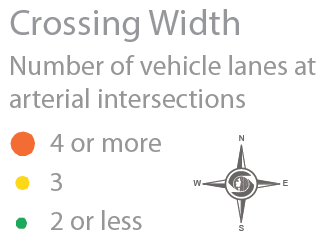 [Speaker Notes: Evaluates arterials only
Intent is to identify infrastructure opportunities: Other types of crossing improvements (signal phasing improvements, pedestrian lighting, etc.) driven by other analyses/programs

New policies in the PMP:
Crossing distance spacing
Transit stop locations

Identifies opportunities for further evaluation (not specific project recommendations)

Curb ramp opportunities: Forthcoming]
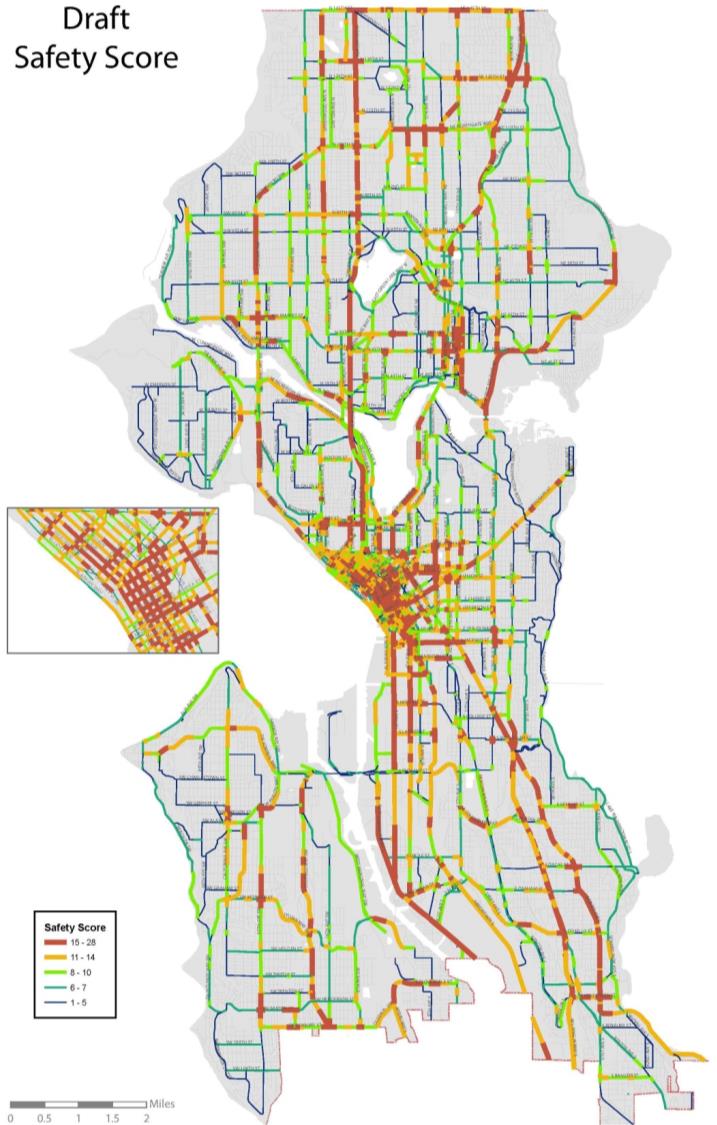 Step 3: Further prioritizing (arterials)
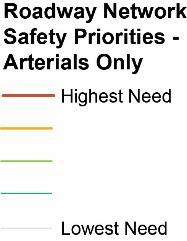 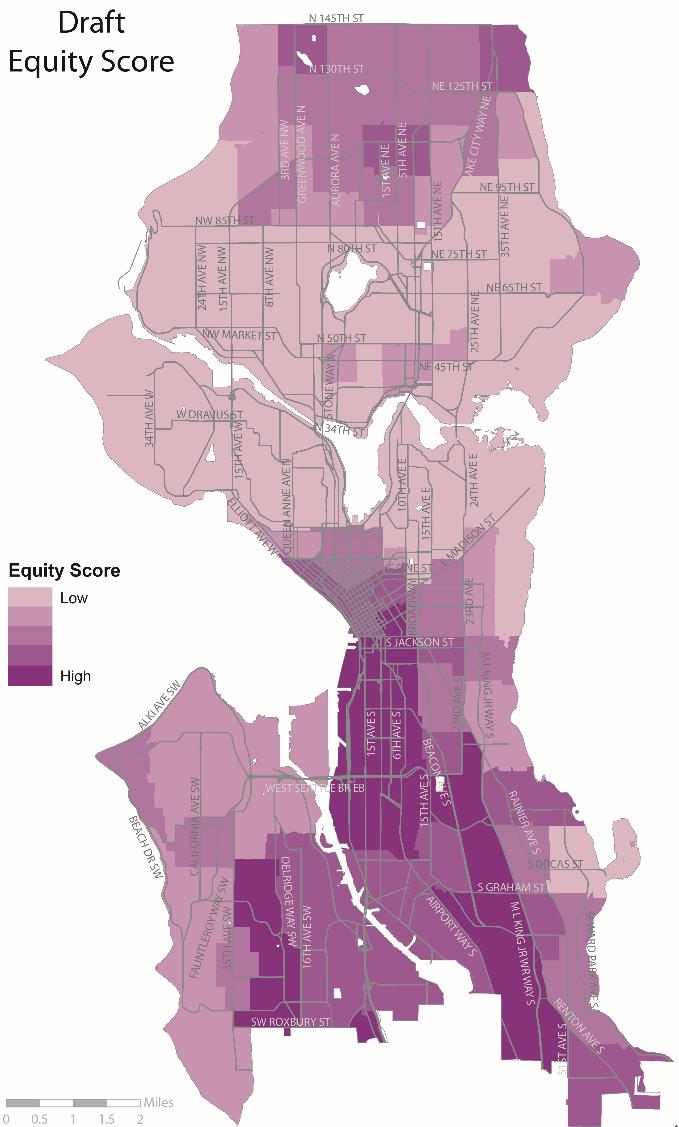 Step 3: Further prioritizing (arterials and non-arterials)
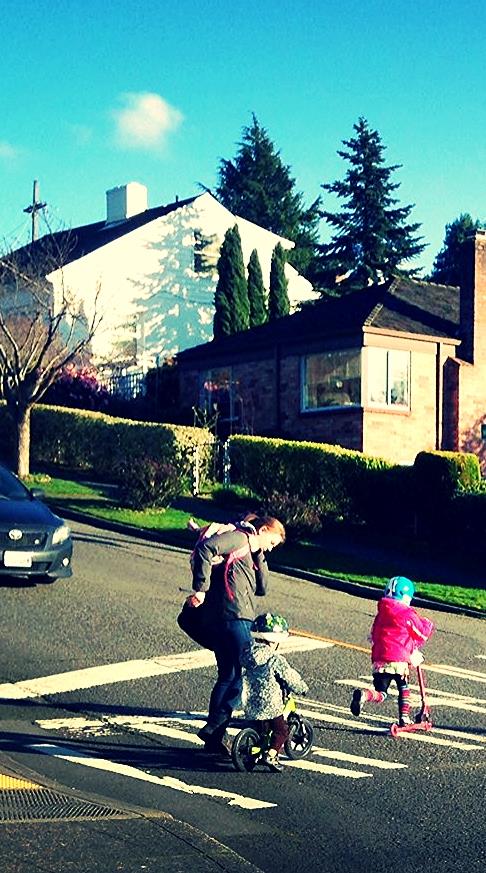 PMP Implementation Plan
Will be developed after Plan adoption
Identify locations within the PIN for near-term improvements based on:
Safety/Equity/Health analyses 
Annual funding streams, grant opportunities, and other resources.
Program/project leveraging opportunities 
Other balancing factors
Implementation Plan will be updated regularly
Reflects changing funding and leveraging opportunities
Allows safety/equity/health data to be updated regularly
Role of land use in prioritization
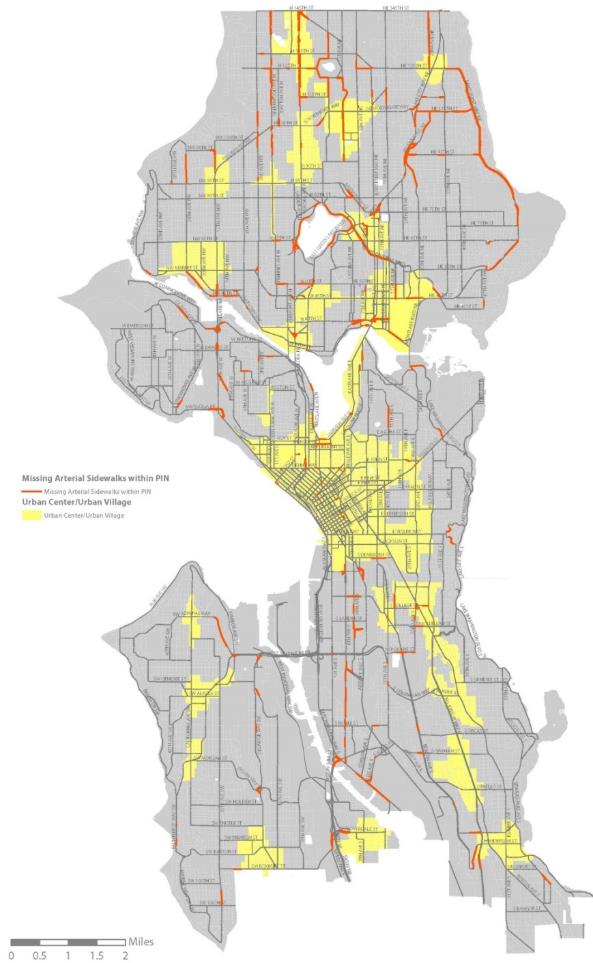 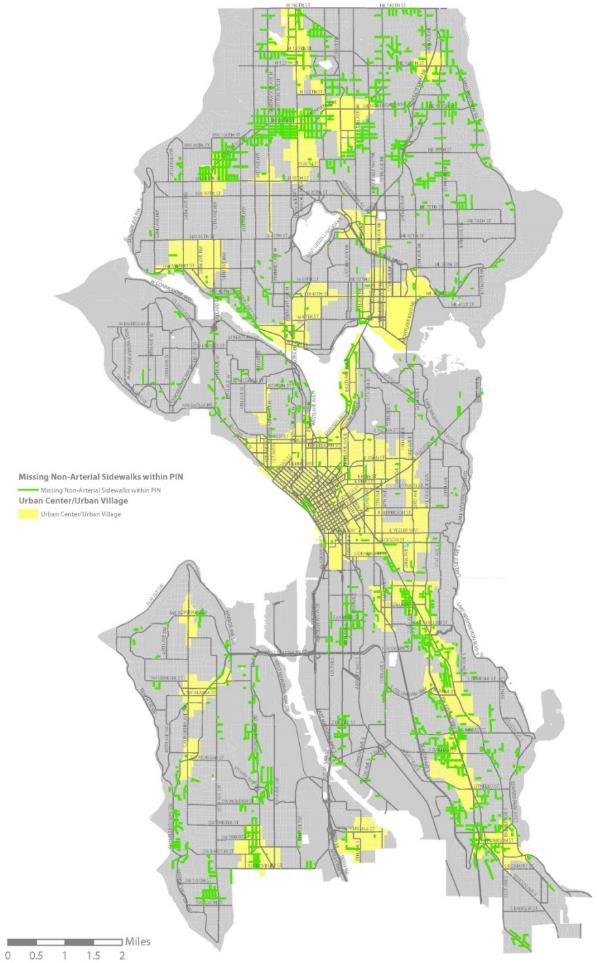 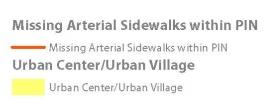 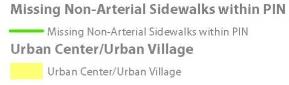 19
[Speaker Notes: Implementation Plan:
Will apply safety and equity analyses
This allows up to update our safety/equity data annually (rather than having it calcify within the Plan). The result is a more dynamic, living Plan.
As noted, Implementation Plan will also consider annual funding streams, grant opportunities, program/project leveraging opportunities, etc.


Remaining questions: Role of land use?

How to be strategic with public dollars]
Implementing strategies and actions
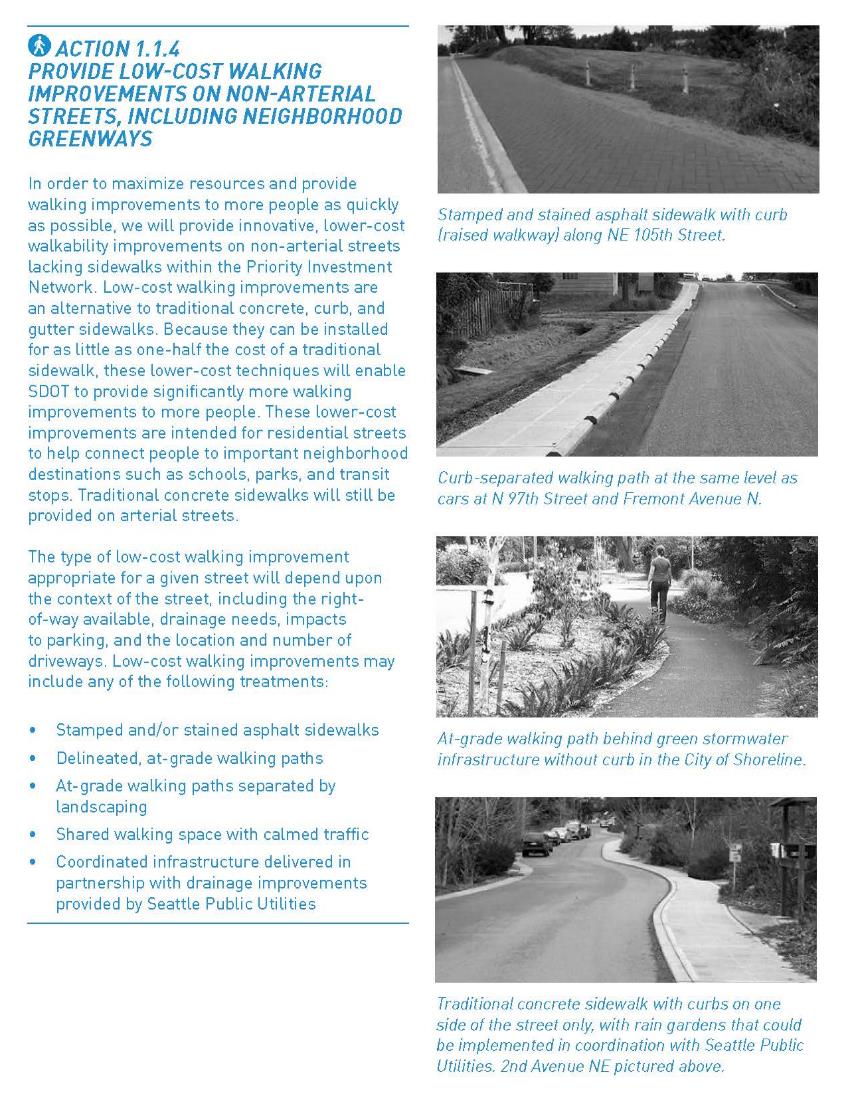 Stem from Plan goals/objectives
Outline how we will improve walking conditions within the PIN.
19 implementing strategies
64 implementing actions
Plan performance measures
21
PMP Public review draft
Public comment period 
45 days

Hard copy of the plan  distributed to
Seattle libraries
City Council
Mayor’s office

Available online

Work with Department of Neighborhoods (DON) to spread the word
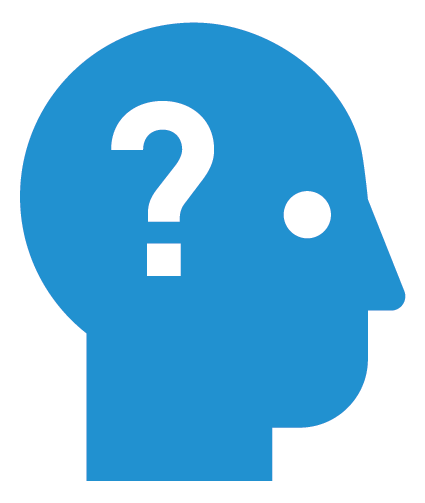 22
Status and next steps
*Implementation Plan will be developed after Plan adoption
23
[Speaker Notes: Working with DON on public outreach during the public review period]
Questions?
michelle.marx@seattle.gov | (206) 684-0633
  ian.macek@seattle.gov | (206) 684-7576
www.seattle.gov/transportation/pedMasterPlan.htm
www.seattle.gov/transportation
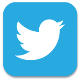 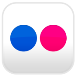 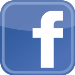 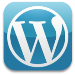 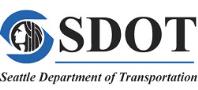